City of Laguna BeachInvestment Status Report Q3With Guest Financial ExpertBill Blackwill, Managing DirectorStifel Investment Services
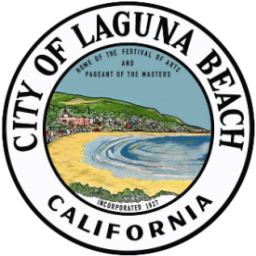 Tuesday November 6, 2018 4pm to 5 pm; Laguna Beach City Hall, Conference Room A

Attendees:  Karl Koski, Public Representative; Bob Whalen, Councilmember; Rob ZurSchmeide, Councilmember; 		John Pietig, City Manager; Gavin  Curran, Director of Administration (Finance?); 
Vicki McIntosh, CPA, Deputy City Treasurer


Agenda

Introductions
Review of Consensus Discussion from Annual Investment Status Report Meeting, May 8, 2018			
When Should A Security be Sold?	
2018 Dry Period Cash Flow and Related Sales
Committee discussion – Security swaps for increased earnings.
Should the Portfolio Have More Oversight?					
Draft 2019 Investment Policy									
Laura Parisi, CPA, CCMT
City Treasurer
1/2/2019
City of Laguna Beach - Investment Status Report
2
Committee Consensus and Discussion
Consensus Recommendations
Exclude unrealized losses from consideration when selecting investments.
Achieving budgeted investment income is a secondary consideration when selecting securities.  The adopted budget includes only realized investment income.
The Investment Policy adequately states the intended policies of Safety, Liquidity and Yield.  Socially Responsible Investing is desirable but a lower priority.
Refine cash flows when possible.  Continuously search for and encourage further improvement in documenting the timing of forecasted disbursements.  Identify opportunities to prepare monthly cash flow estimates based on City Council approved budgets.

Discussion
When financially advantageous to the overall portfolio, make it acceptable to sell some investments, even at a loss.
1/2/2019
City of Laguna Beach - Investment Status Report
3
When Should A Security Be Sold?
Investment Policy Philosophy:	The City’s investment philosophy is to invest conservatively to minimize risk.  Investments shall be made in a manner consistent with the Prudent Investor Standard for trustees of local government monies, as described in Government Code section 53600.3, which states as follows:
 
When investing, reinvesting, purchasing, acquiring, exchanging, selling, or managing public funds, a trustee shall act with care, skill, prudence and diligence under the circumstances then prevailing, including, but not limited to, the general economic conditions and the anticipated needs of the agency, that a prudent person acting in a like capacity and familiarity with those matters would use in the conduct of funds of a like character and with like aims, to safeguard the principal and maintain the liquidity needs of the agency.
Fund cash flow needs of the City.
Consider Return on Investment Criteria.
1/2/2019
City of Laguna Beach - Investment Status Report
4
Cash Flow Requirements 2018 Actual vs. Forecast
1/2/2019
City of Laguna Beach - Investment Status Report
5
Cash Flow Requirements 2018 Actual vs. Forecast
1/2/2019
City of Laguna Beach - Investment Status Report
6
Security Sales to Fund Cash Flow
1/2/2019
City of Laguna Beach - Investment Status Report
7
Security Sales Based on 1 and 2 Year Payback
Investment Policy would need to transfer "Swaps" from unauthorized to authorized investments.
1/2/2019
City of Laguna Beach - Investment Status Report
8
Are the controls to accommodate portfolio growth adequate?
Policy paragraph 16.0 Internal Control requires the City Treasurer to establish a process of independent review every other year with procedures that test the compliance wit policies and procedures set forth in the Investment Policy.
Is every other year enough?
The monthly investment report must include fund balances.  Those balances and the related internal controls are set by the Finance Department.
Selection of Vavrinek, Trine, Day & Co., LLP to perform the investment review.
This committee is currently an Ad Hoc committee modeled around the Orange County Treasury Oversight committee with elements of SB 866 Craven.
1/2/2019
City of Laguna Beach - Investment Status Report
9
2019 Investment Policy Draft
No legislative changes that would impact the Laguna Beach policy in 2018.

No recommended committee changes after the May 2018 meeting.

The proposed 2019 policy has been posted to the City Treasurer website and I have not received any inquiries or comments on the draft.

The final policy will be submitted to the Association of Public Treasurers’ of US and Canada.  If still qualified, the Certificate of Excellence can be issued.

Thank you for your comments and service.
1/2/2019
City of Laguna Beach - Investment Status Report
10
Additional Consensus Recommendationsfrom November 6, 2018
Modify the investment policy to remove Swaps from Prohibited Transactions in the proposed 2019 Investment Policy.

Modify the proposed 2019 Investment Policy to increase investment reviews for compliance with the investment policy to annually and have this committee select the party that would perform the Agreed Upon Procedures.
1/2/2019
City of Laguna Beach - Investment Status Report
11